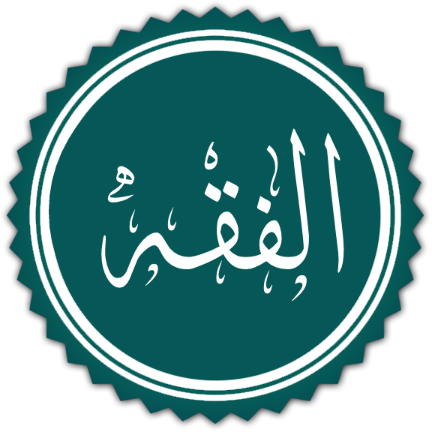 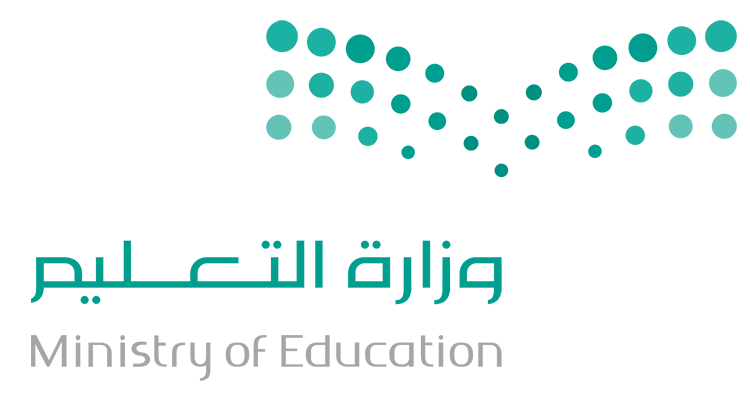 الحكم الوضعي
راجعه وأشرف عليه 
الأستاذ / عبدالرحمن الشراري.
http://t.me/abd_fegh_1
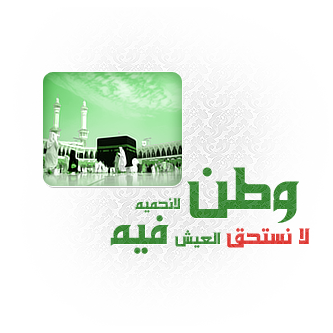 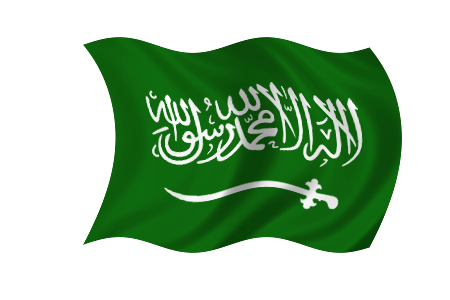 كيف أحميّ وطني؟!
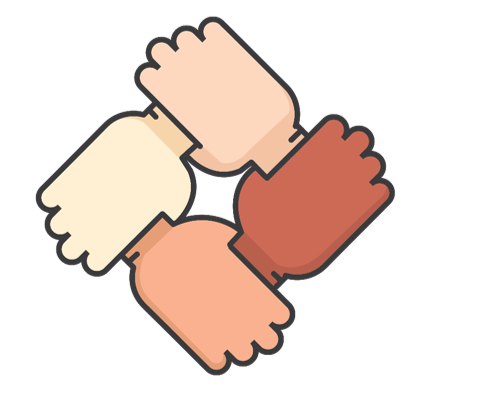 تعاون/ي مع مجموعتك في تذّكر تعريف 
الحكم الشرعي و الحكم التكليفي.
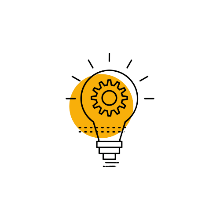 يوجد تطابق بين التعريفان الا ان الحكم التكليفي أخص.
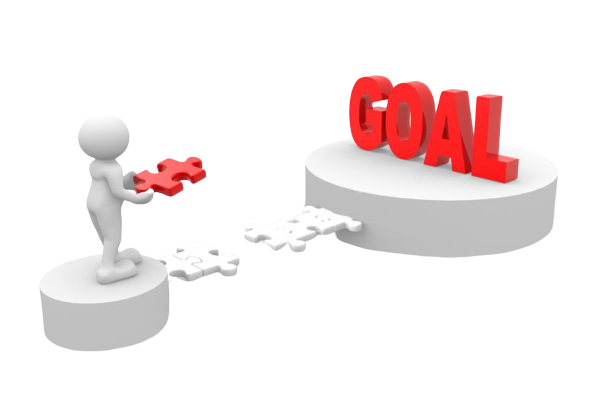 أهداف الدرس:
يختص الحكم التكليفي بأفعال المكلفين 
بالاقتضاء والتخيير فقط ، اذًا القسم الثاني 
يختص بــــــ
الوضع
و درسنا لليوم هو:
الحكم الوضعي
فكر/ي معي عزيزي الطالب/ عزيزتي الطالبة :
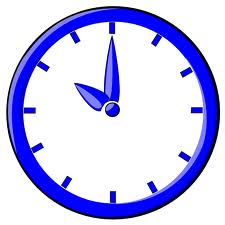 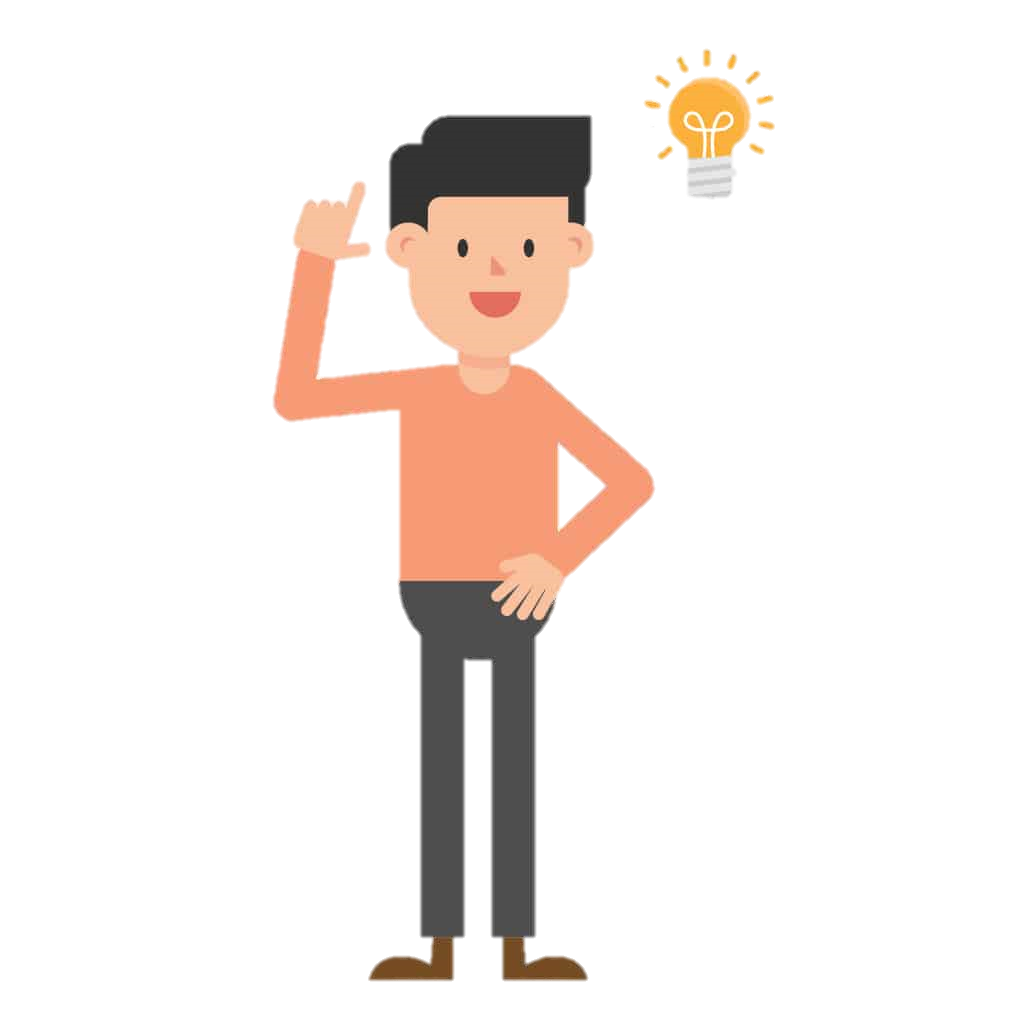 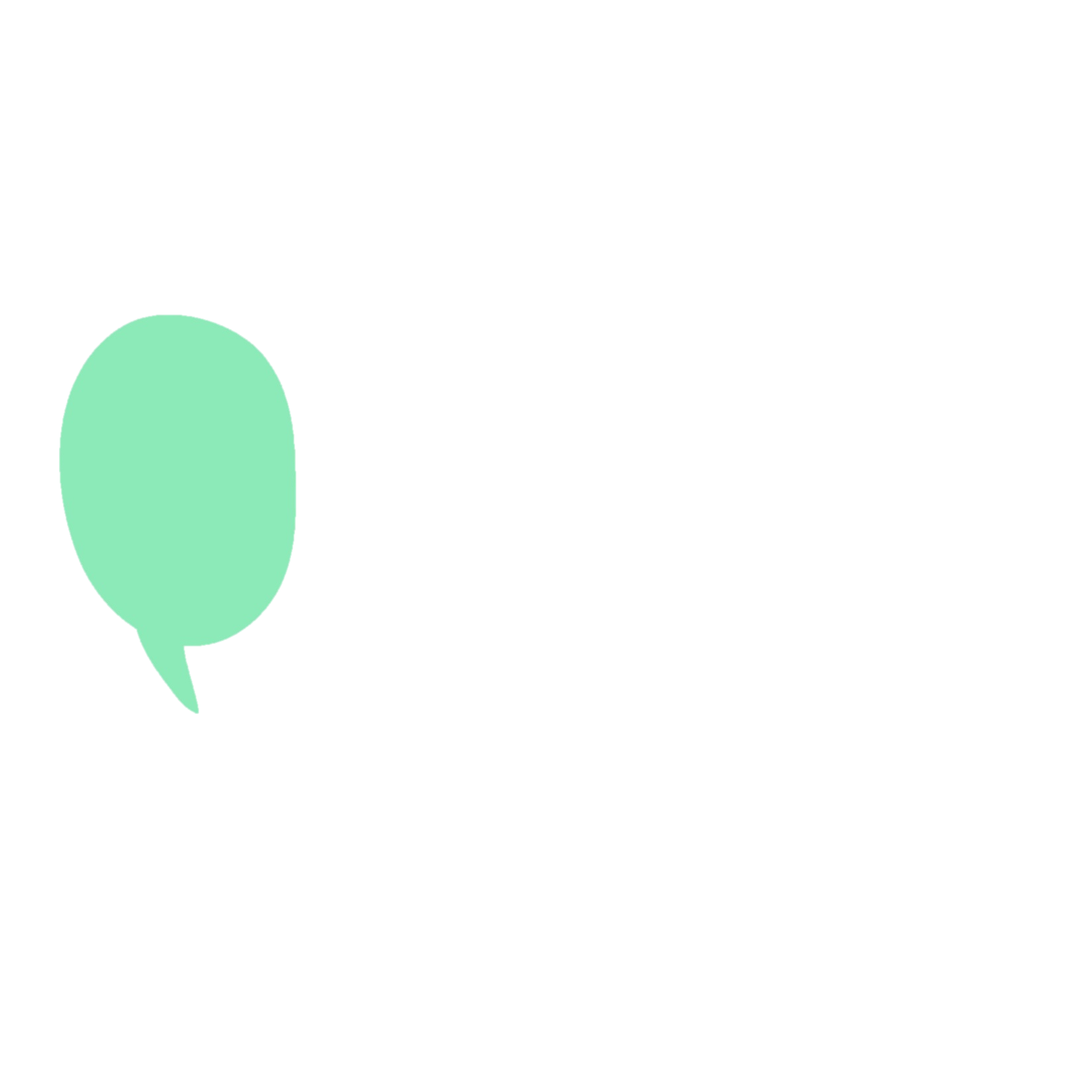 لماذا؟
صلى فارس صلاة الظهر
الساعة العاشرة صباحًا،
 فما مدى صحة صلاته؟
لأن الله سبحانه وتعالى وضع اوقاتًا
لكل صلاة ، فـ لا تُقام صلاة قبل وقتها.
غير صحيحة.
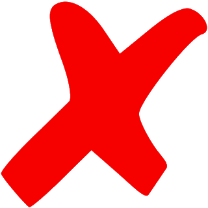 فكر/ي معي عزيزي الطالب/ عزيزتي الطالبة :
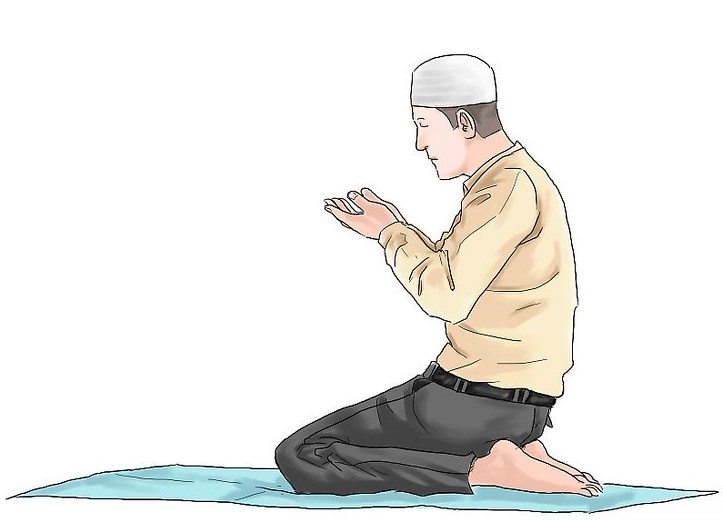 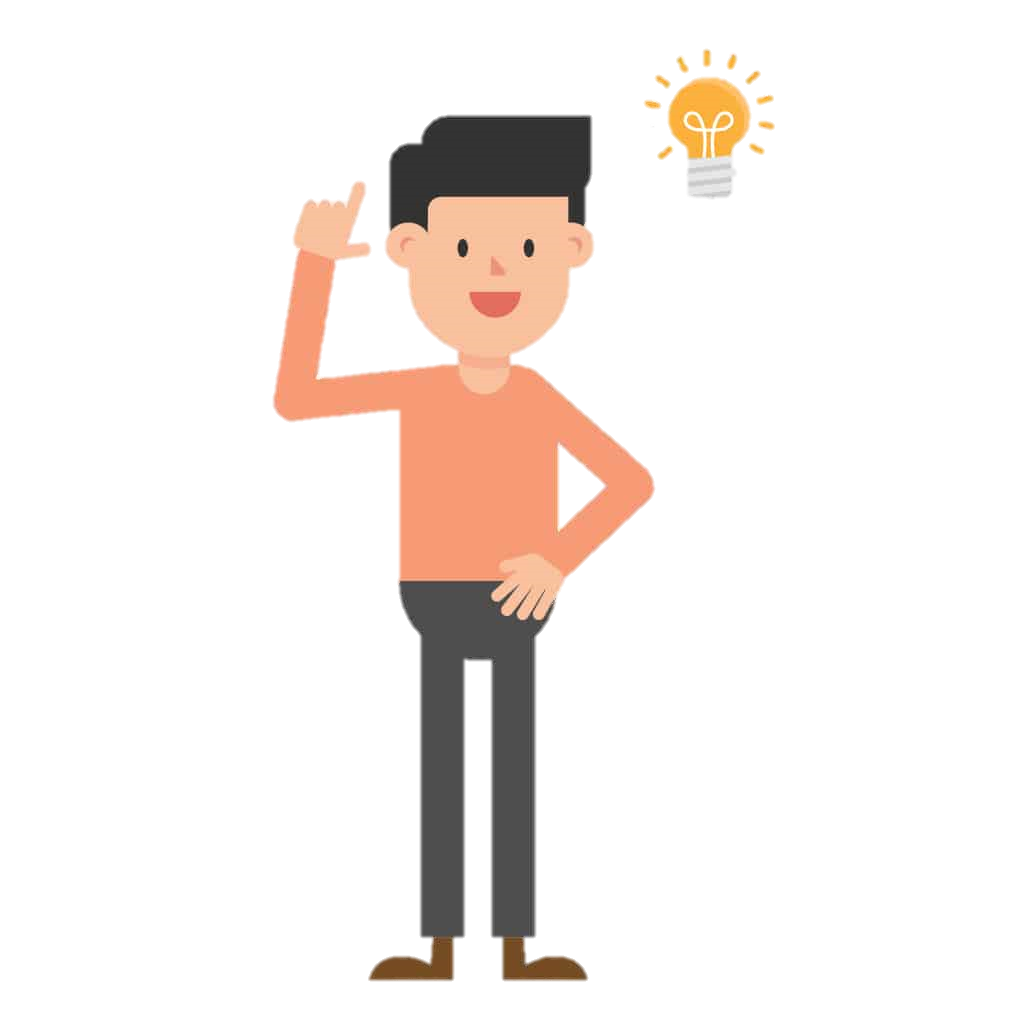 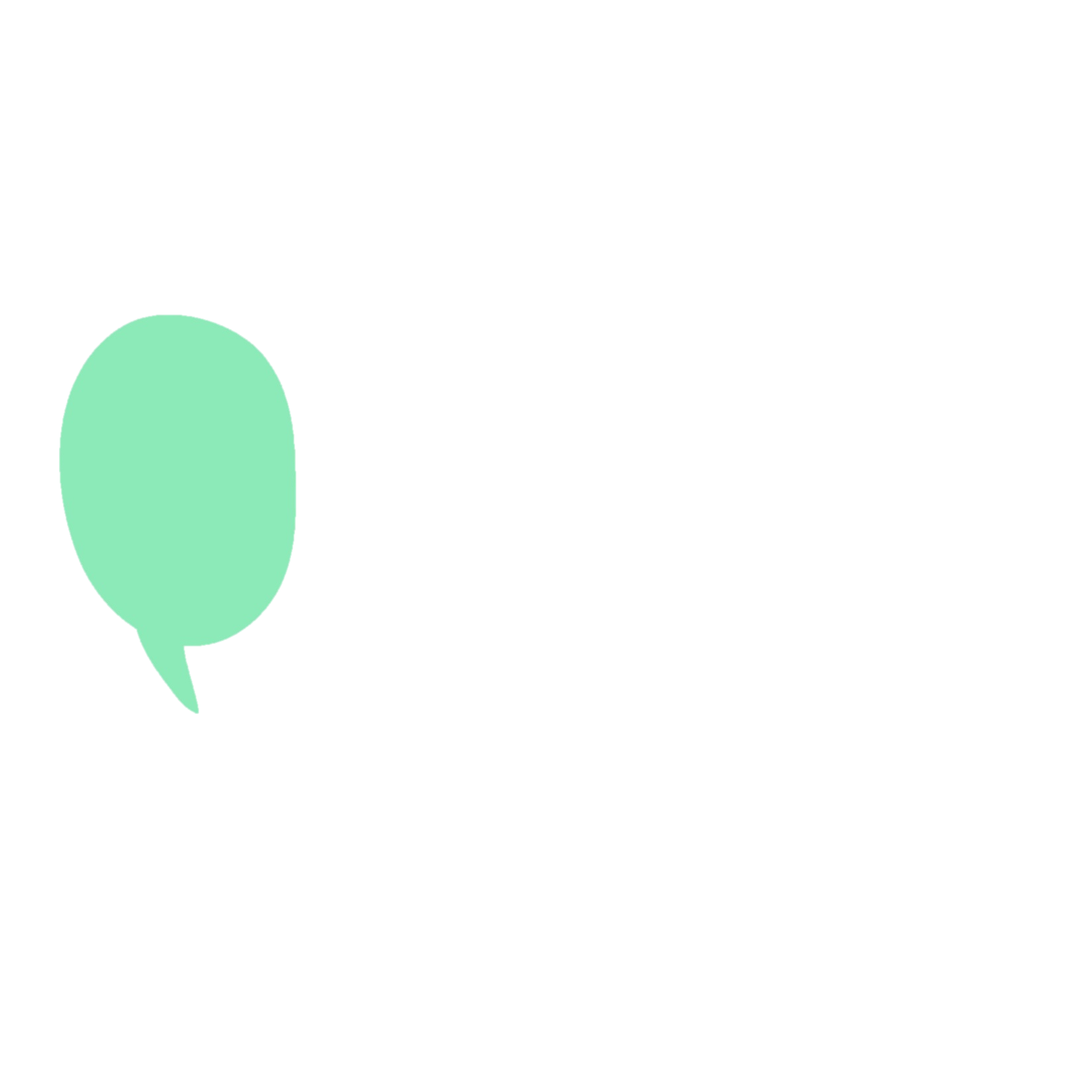 لماذا؟
صلى أحمد بدون وضوء،
لـ انعدام الماء فما مدى 
صحة صلاته؟
لأن الله سبحانه وتعالى جعل الطهارة شرطًا لقبول الصلاة، وله أن يتيمم اذا لم يجد الماء.
غير صحيحة.
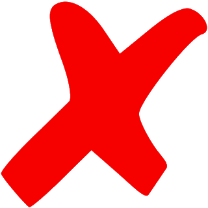 اذًا ، هناك علامات وضعها الشارع نعرف بها صحة العمل وفساده، ومتى يجب أو لا يجب ، و نحو ذلك، وهذه العلامات يصطلح الأصوليين على تسميتها بـ
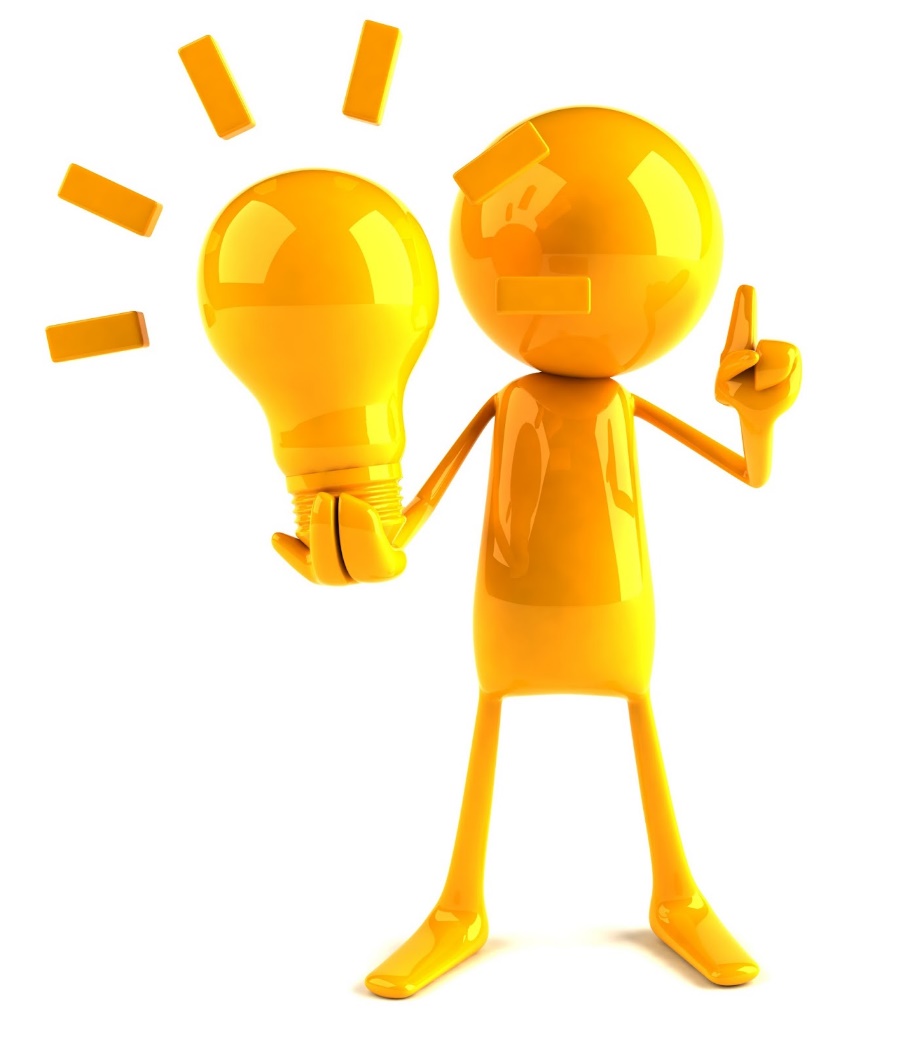 الحكم الوضعي
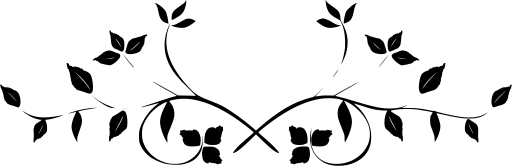 هل يمكنك صياغة تعريف للحكم الوضعي بناءً على ما درسته سابقًا؟
هو ما دل عليه خطاب الشرع المتعلق بـجعل  الشيء
أو كونه صحيحًا أو فاسدًا
أو شرطًا له
سببًا لشيء
أو مانعًا منه
أو رخصةً
أو عزيمة.
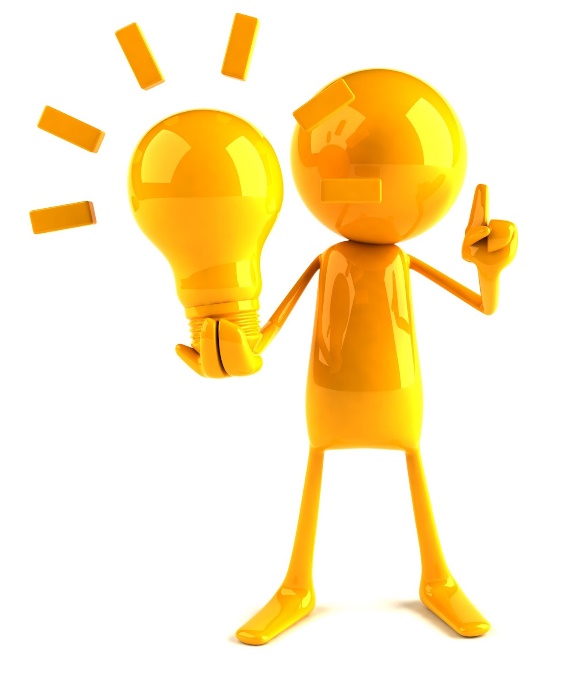 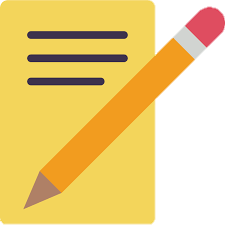 للحكم الوضعي سبعة أقسام ، هل يمكنك استنباطها من خلال التعريف؟
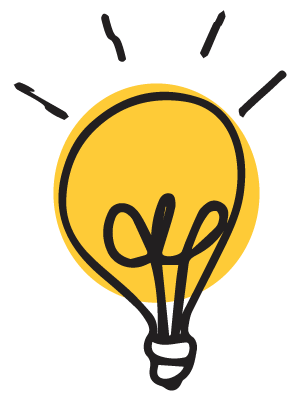 أقسام الحكم الوضعي:
اختلف الأصوليين في عدد أقسام الحكم الوضعي الا ان السبعة المذكورة 
هي أشهر ما يعد من الأحكام الوضعية:
السبب
الشرط
المانع
الصحة
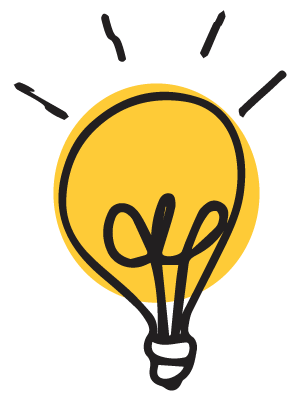 الرخصة
العزيمة
الفساد
والبطلان
أولاً- السبب :
من محصلتك اللغوية ، استنبط/ي معنى السبب لغة :
هو كل شيء يُتوصل به الى غيره.
اما اصطلاحًا هو :
هو ما يلزم من وجوده الوجود ومن عدمه العَدم لذاته.
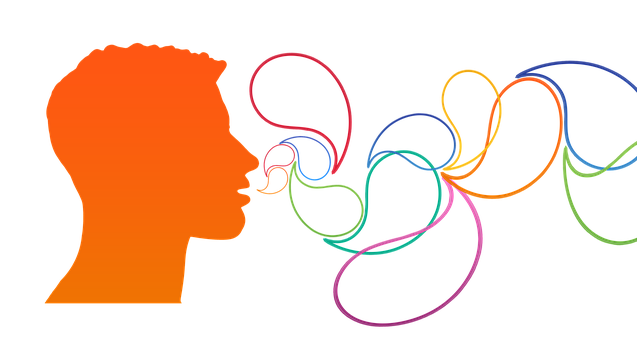 ماذا فهمت/ي من خلال التعريف!
قدّم/ي تعريفًا للسبب من مفهومك!
أولاً- السبب :
أمثلة:
قال تعالى :  "فَمَن شَهِدَ مِنكُمُ الشَّهْرَ فَلْيَصُمْهُ "
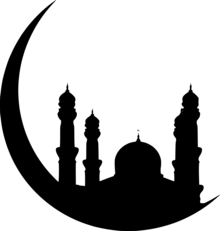 شهود رمضان.
ما هو السبب الوارِد في الآية؟
ما هو الحكم المترتب على شهود رمضان؟
وجوب الصيام
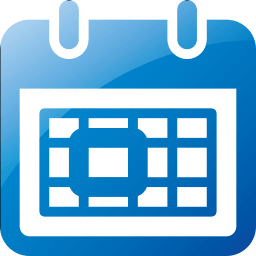 ثانيًا – الشرط :
من خلال الآية التالية ، استنبط/ي معنى الشرط لغةً:
قال تعالى: ﴿ فَهَلْ يَنْظُرُونَ إِلَّا السَّاعَةَ أَنْ تَأْتِيَهُمْ بَغْتَةً فَقَدْ جَاءَ أَشْرَاطُهَا ﴾
الشرط اصطلاحًا:
الشرط لغةً:
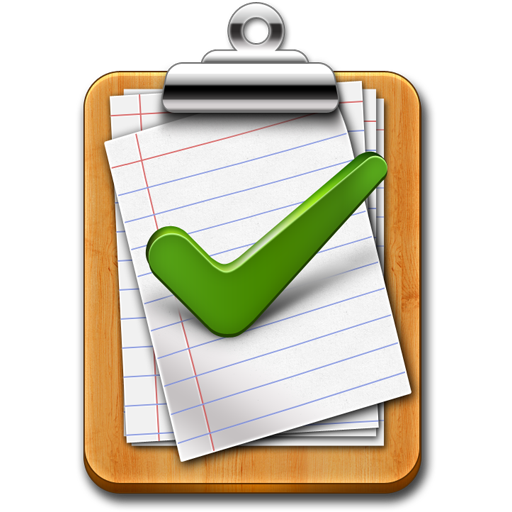 ما يلزم من عدمه العدم
 ولا يلزم من وجوده وجود 
ولا عدم لذاته.
العلامة.
ثانيًا – الشرط :
قال تعالى: "وَلِلَّهِ عَلَى النَّاسِ حِجُّ الْبَيْتِ مَنِ اسْتَطَاعَ إِلَيْهِ سَبِيلًا"
أمثلة:
من خلال معرفتك السابقة لشروط الصلاة ،  ما هو حُكم الصلاة في حالة اختلال احد الشروط – مثل الطهارة - ؟
ما هو الشرط الوارد في الآية:
الاستطاعة على الحج
ما هو حكم الحج بالنسبة لمن ليس لديه القدرة على الحج؟
لا تصح الصلاة بدون طهارة
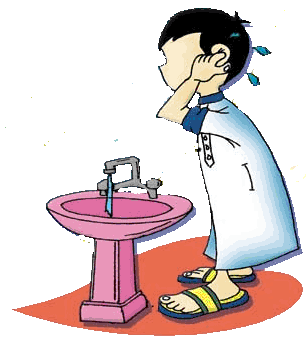 يسقط عنه الحج
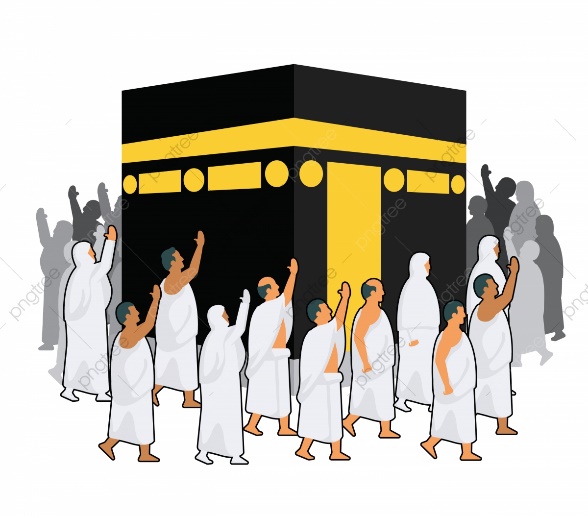 ثالثًا – المانع :
المانع اصطلاحًا هو :
ما هو المانع لغةً؟
الحاجز بين شيئين.
ما يلزم من وجوده العدم ولا يلزم من عدمه وجود ولا عدم لذاته.
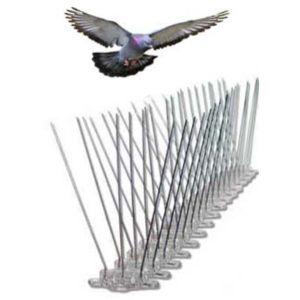 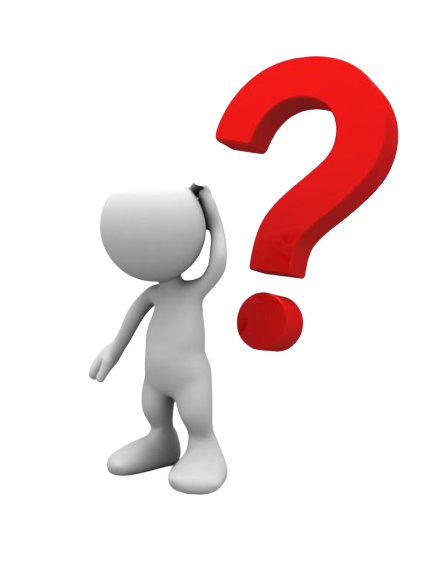 درسنا سابقًا موانع الإرث ، اشرح/ي التعريف من خلال الاستعانة بما سبق دراسته :
ثالثًا – المانع :
استنبط/ي من الأدلة المانع والحكم المترتب على وجوده :
أمثلة:
قال رسول الله صلى الله عليه وسلم قال: "لا يَقبَلُ الله صلاةَ حائض إلا بخمارٍ"
قال رسول الله - صلى الله  عليه وسلم - قال: "لا يقبل الله صلاة أحدكم إذا أحدث حتى يتوضأ"
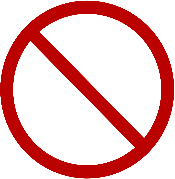 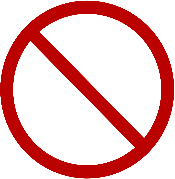 كشف الشعر في الصلاة
الحدث
باطلة
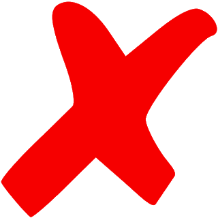 باطلة
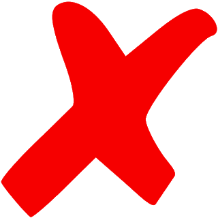 (مناقشـة)
رابعًا – الصحة :
الصحيح لغةً: السليم من المرض
ما ترتبت آثار فعله عليه في العبادات أو العقود.
الصحيح اصطلاحًا:
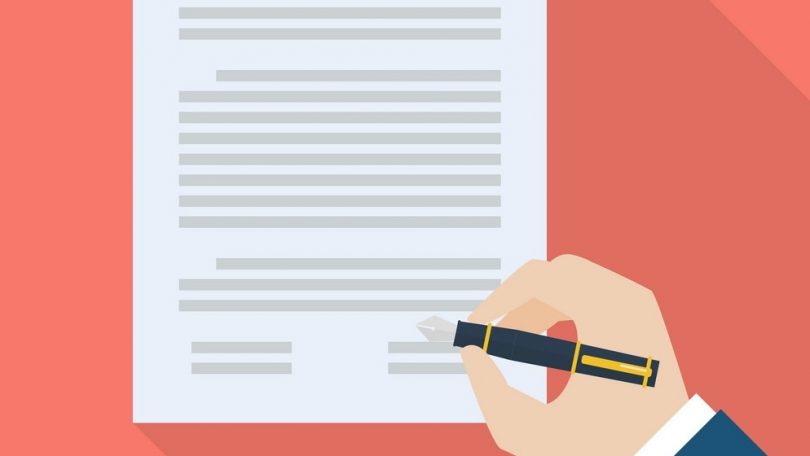 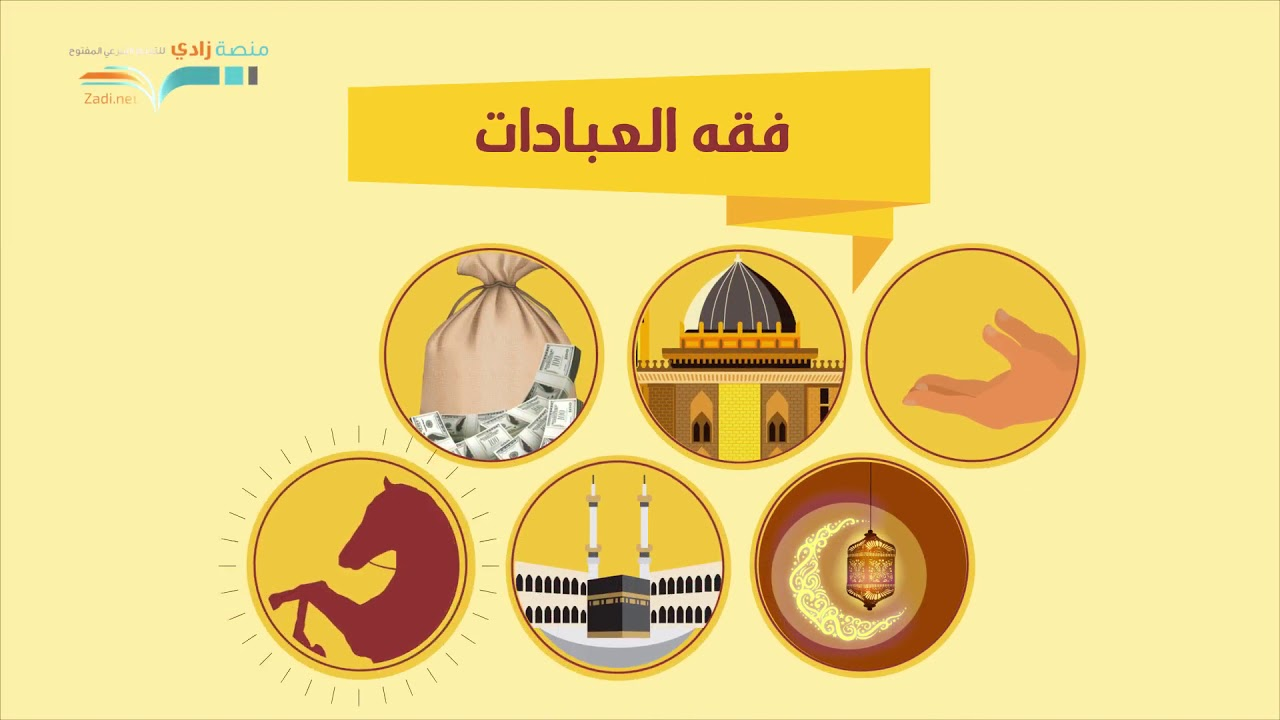 مثلّ/ي على العبادات و العقود 
المشروعة!
رابعًا – الصحة :
إطلاقات الصحة:
تُطلق الصحة على أمرين :
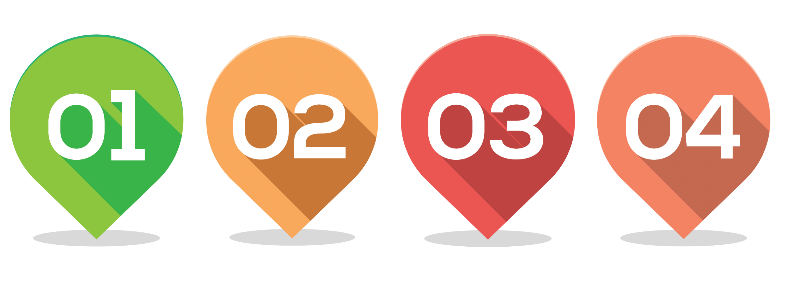 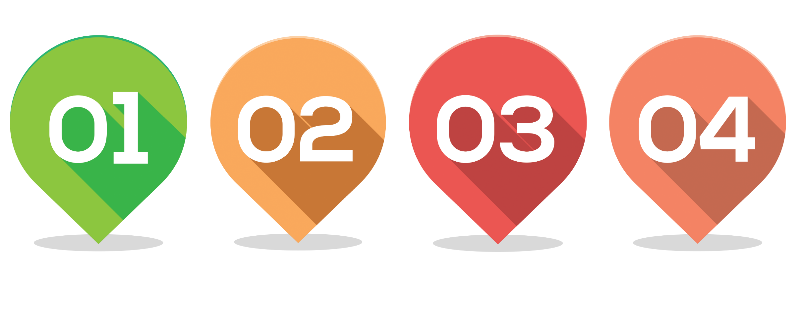 الصحة في العقود.
الصحة في العبادات.
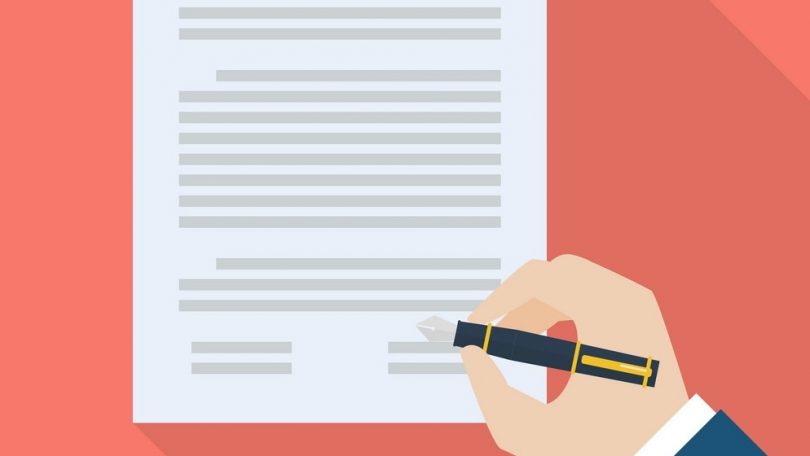 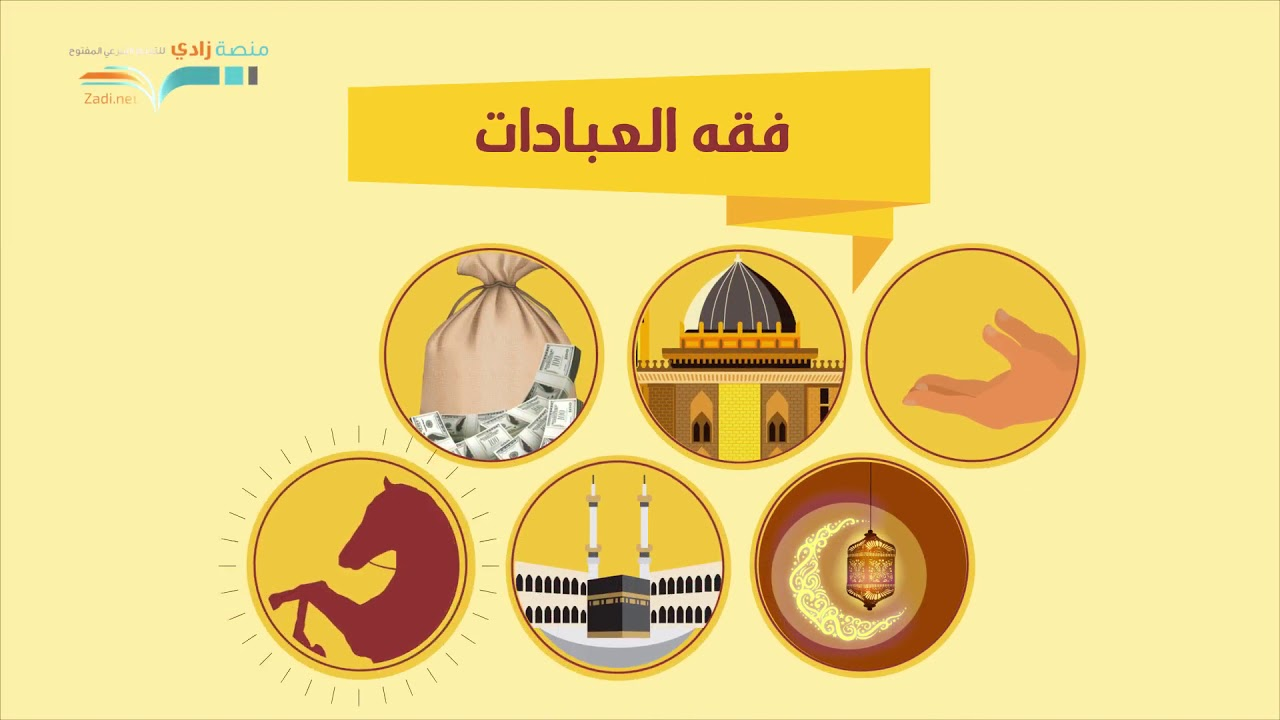 اطلاقات الصحة
كل عبادة أديت امتثالًا لأمر الشارع ، فَبرئت بها  الذمة وسقط بها الطلب.
الصحيح في العبادات:
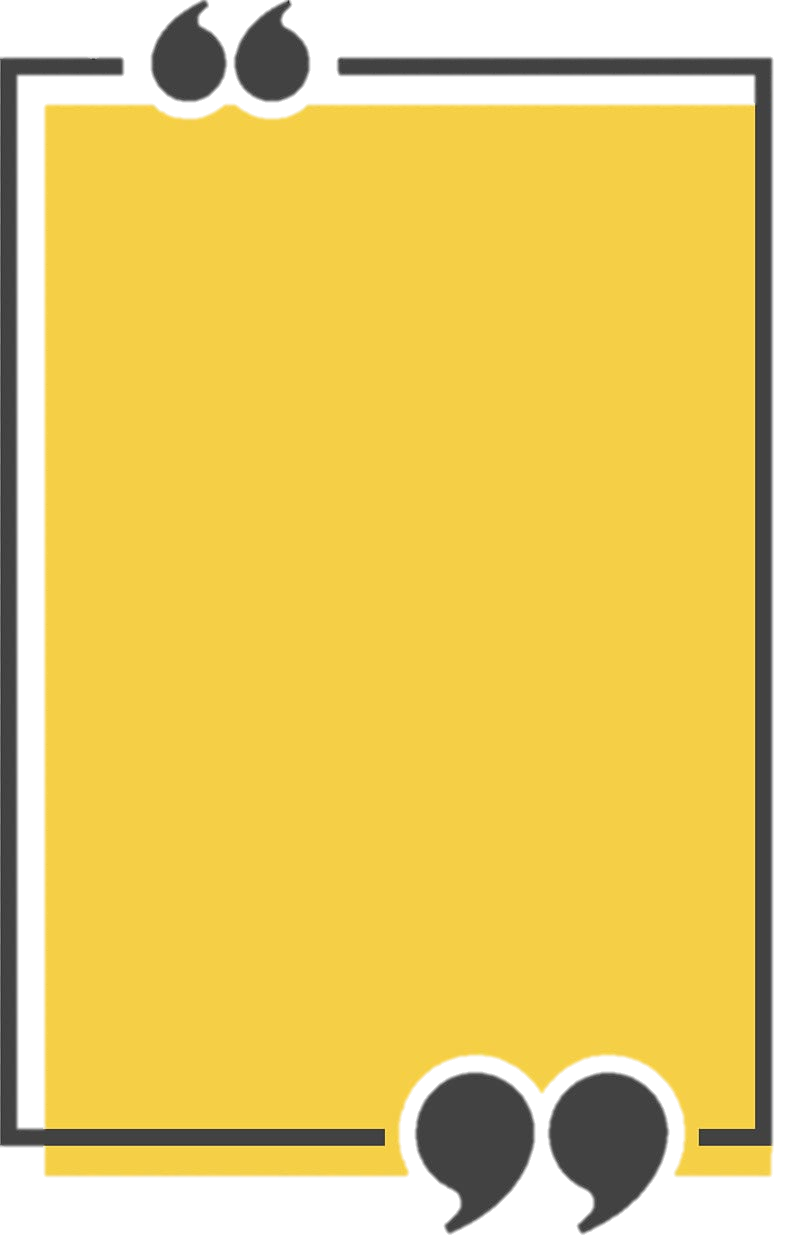 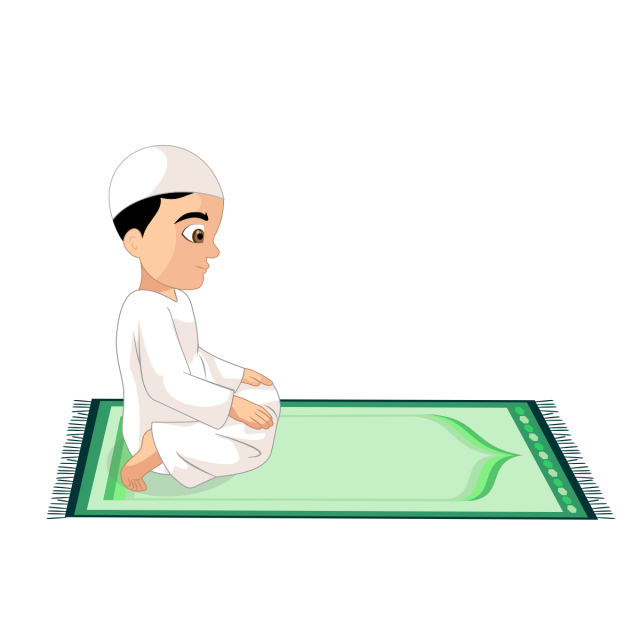 لا تكون العبادة صحيحة الا بتمام شروطها
وانتفاء موانعها ، مثلّ/ي على ذلك؟
مثال على ذلك :  إقامة صلاة الظهر في وقتها ،
 تامة شروطها وأركانها و واجباتها،
فعند ذلك تصح صلاته ، فتبرأ بها ذمته ،
 ولا يُطالب بإعادتها مرة أخرى.
اطلاقات الصحة
والدليل على ذلك!
الصحيح في العبادات:
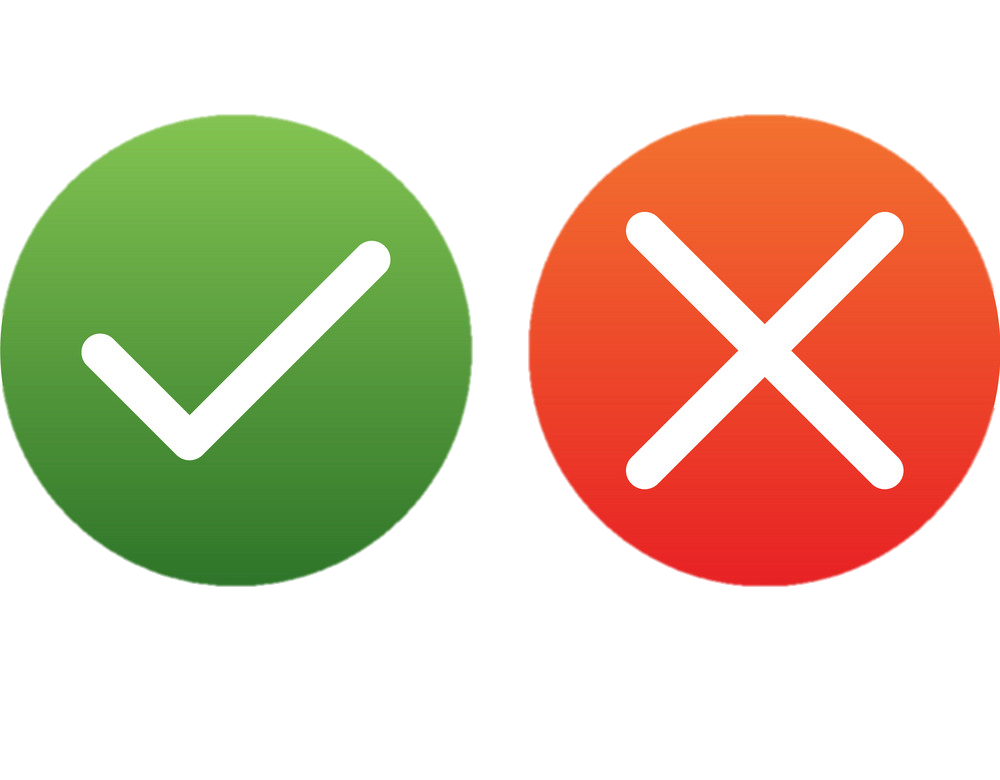 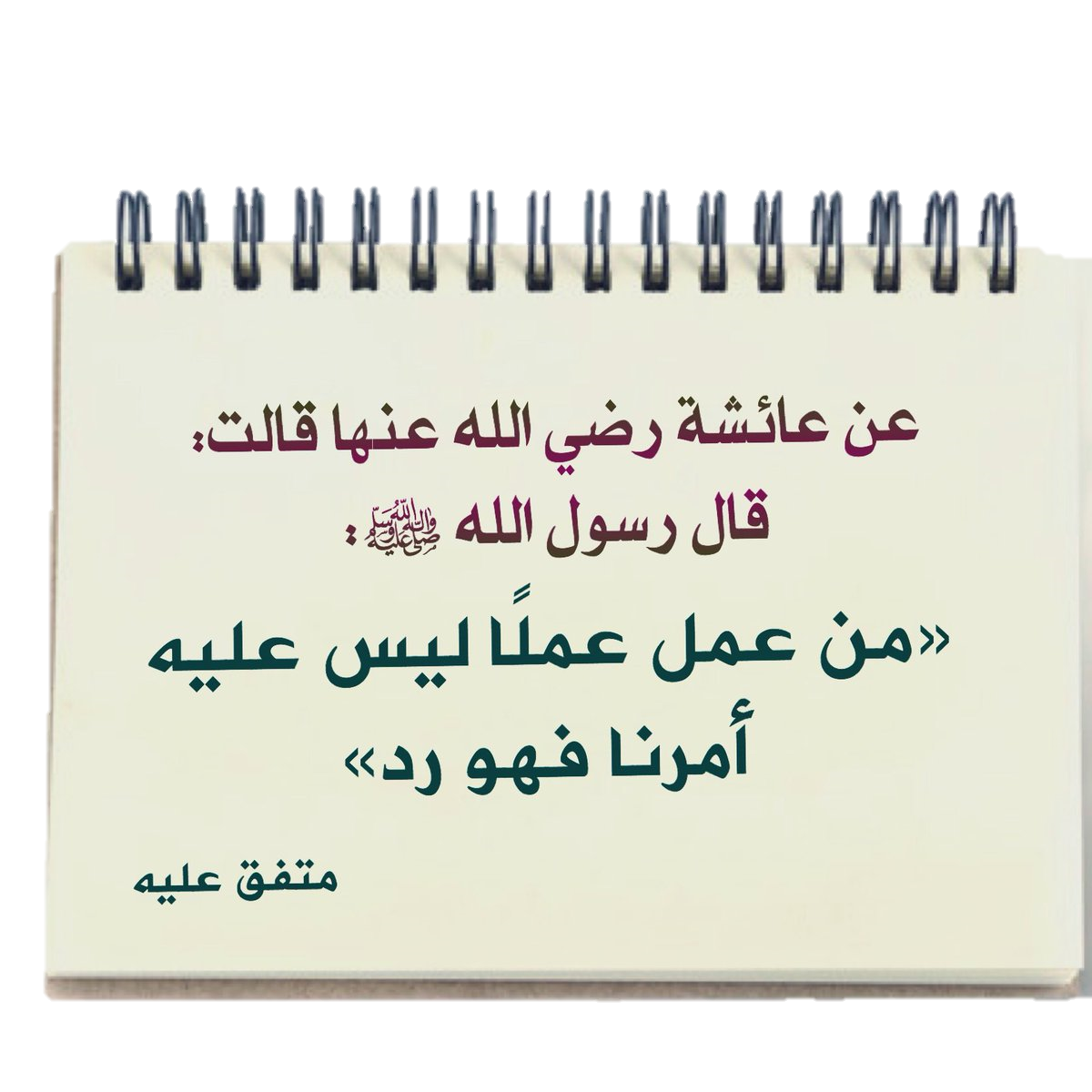 قال ابن رجب –رحمه الله تعالى- : فمن كان عمله جاريًا تحت أحكام الشريعة موافقًا لها – فهو مقبول ، ومن كان خارجًا عن ذلك فهو مردود.
اطلاقات الصحة
الصحة في العقود:
الصحيح في العقود:
ما ترتب الأثر المقصود من العقد عليه.
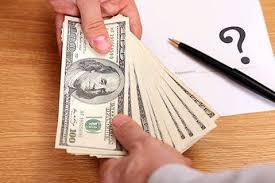 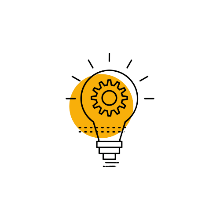 درست/ي مسبقًا أحكام البيوع ، مثلّ/ي على البيع المحرم !
ووضح/ي الشرط الناقص ، او المانع !
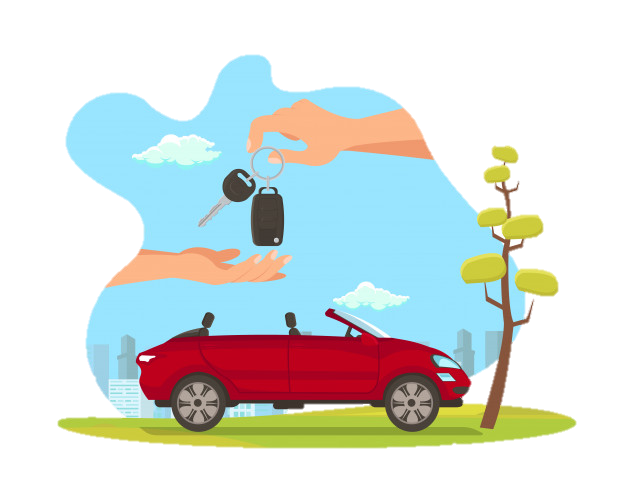 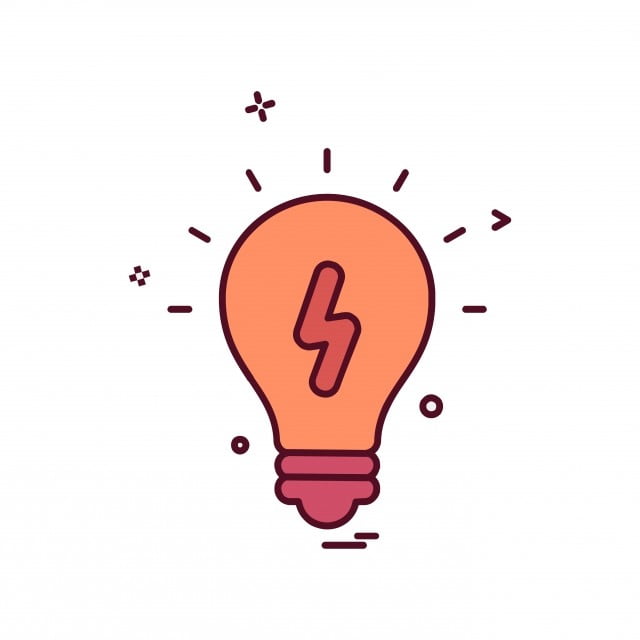 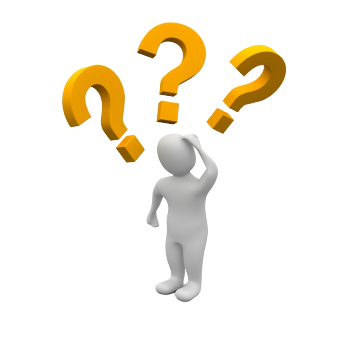 لو اشترى شخص ما سيارة ، ولكن اشترط عليه البائع الا يوهبها لأحد،  ولا يقوم بـ عرضها للإيجار والاستفادة منها ، 
ما حكم هذا العقد من حيث الصحة والفساد؟!
ماذا لو؟
خامسًا- الفساد:
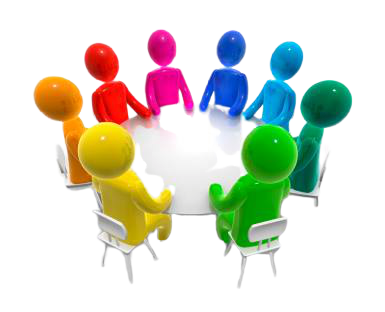 لغةً:
تغيير الشيء من حالته السليمة
 الى حالة السقم.
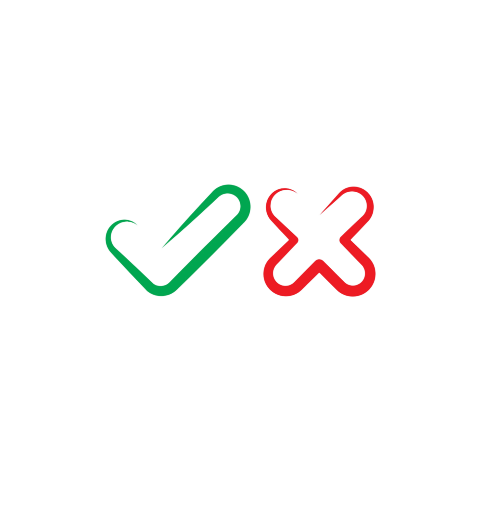 بعد معرفتك بـ تعريف الصحة اصطلاحًا و اطلاقاتها ،
اكتب/ي مع مجموعتك تعريفًا للفساد واطلاقاته ،
 حيث انهما متضادين تمامًا:
فكر، دوّن، شارك
خامسًا- الفساد:
اصطلاحًا:
لغةً:
ما لا تترتب عليه آثار فعله 
في العبادات أو العقود.
تغيير الشيء من حالته السليمة
 الى حالة السقم.
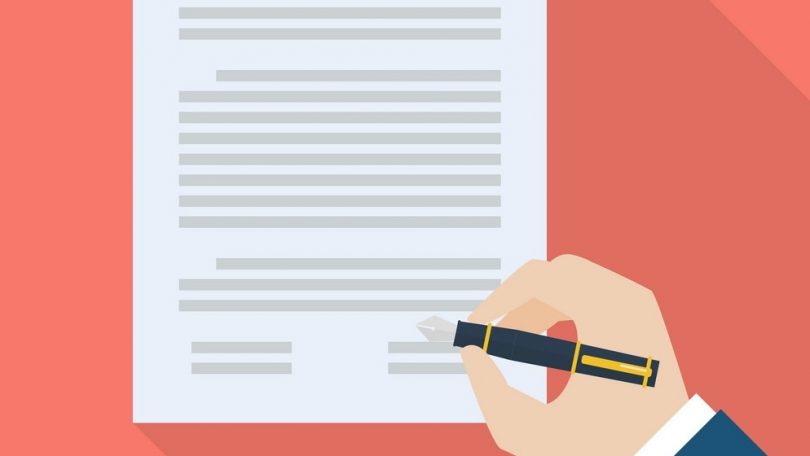 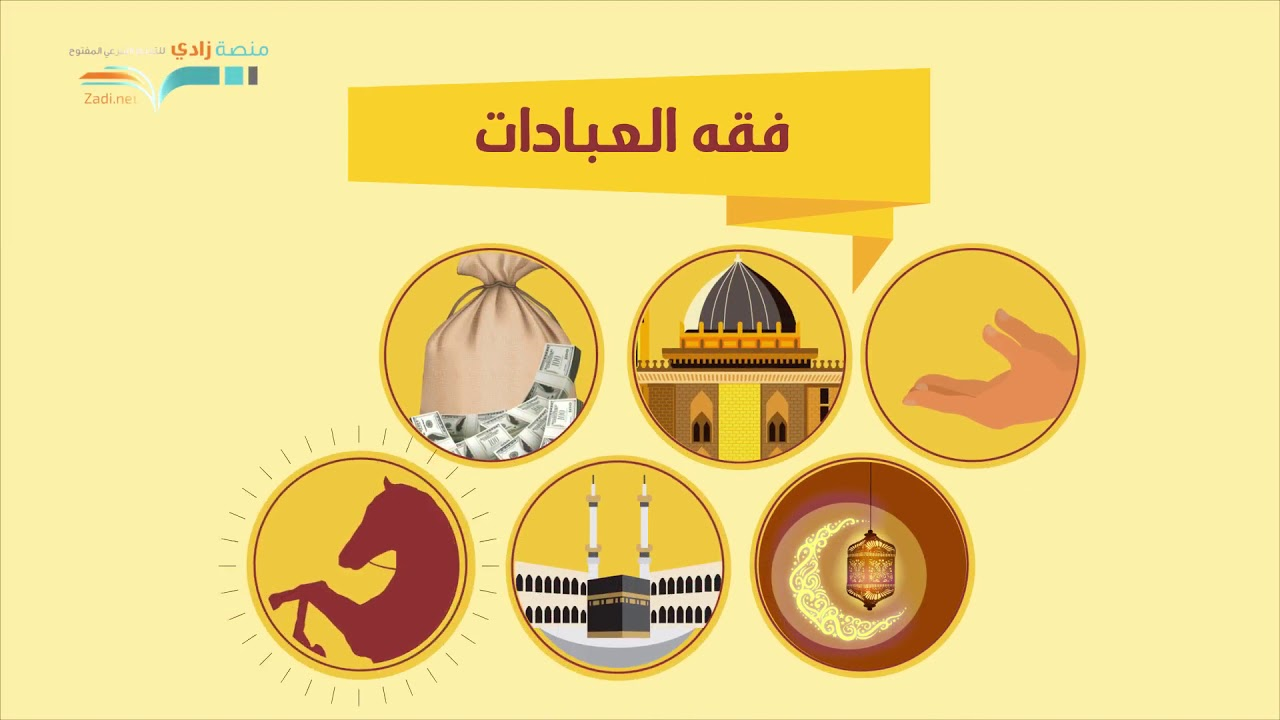 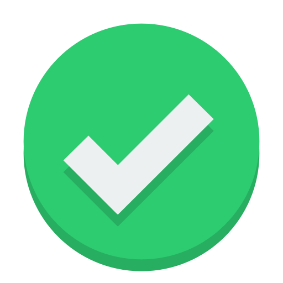 ماذا يُفترض أن يترتب على عقد البيع الصحيح؟
مراجعة سابقة
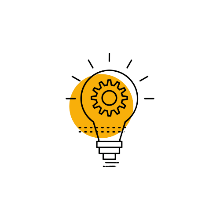 اطلاقات الفساد
كل عبادة أديت امتثالًا لأمر الشارع ، فَبرئت بها  الذمة وسقط بها الطلب.
كل عبادة أديت على وجه غير موافق للشرع ، فلا تبرأ بها الذمة و لا يسقط بها الطلب.
تُطلق الصحة على أمرين كما يُطلق الفساد عليهما ايضًا ، ماهي اطلاقات الفساد؟
الفساد في العبادات :
الفساد في العبادات مُضاد للصحيح منها ،
أوجد/ي مفهوم الفساد في العبادات من خلال نفي مفهوم الصحة في العبادات!
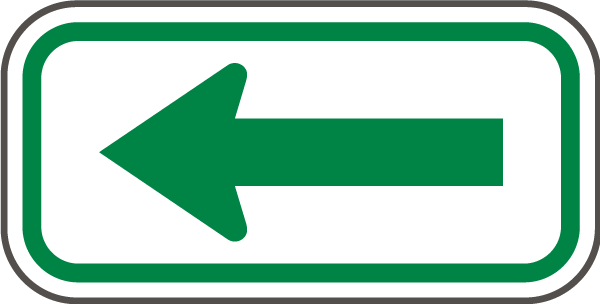 فكّر ، زاوج ، شارك
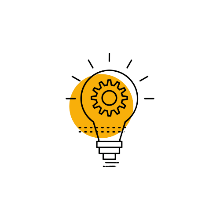 اطلاقات الفساد
ما ترتب الأثر المقصود من العقد عليه.
ما لا يترتب الأثر المقصود من العقد عليه.
الفساد في العقود :
الفساد في العقود مُضاد للصحيح منها ،
أوجد/ي مفهوم الفساد في العقود من خلال نفي مفهوم الصحة في العقود!
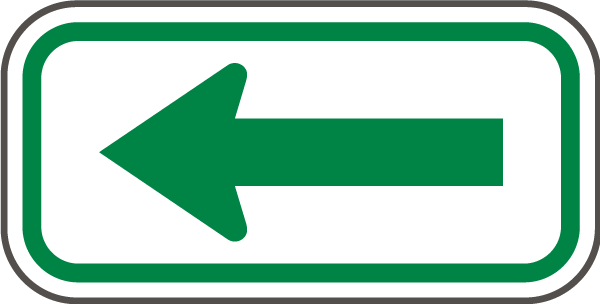 فكّر ، زاوج ، شارك
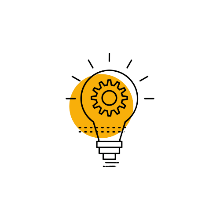 اطلاقات الفساد
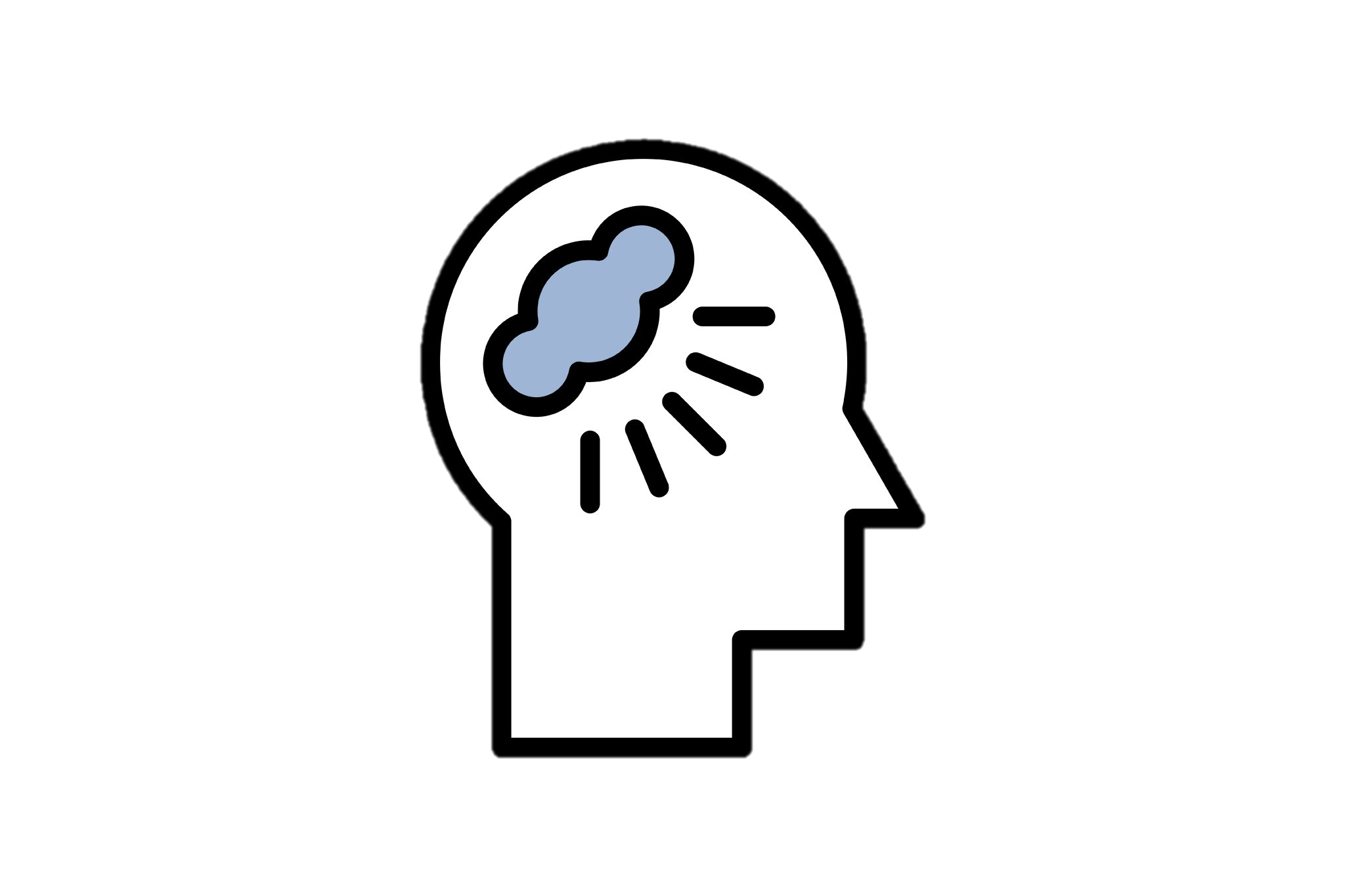 أوجد/ي أمثلة على الفساد في العبادات،
و على الفساد في العقود.
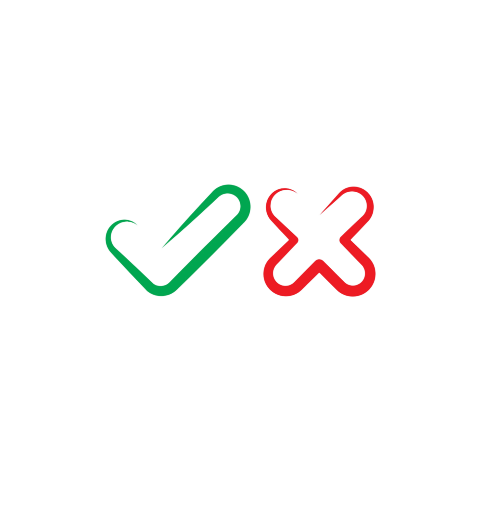 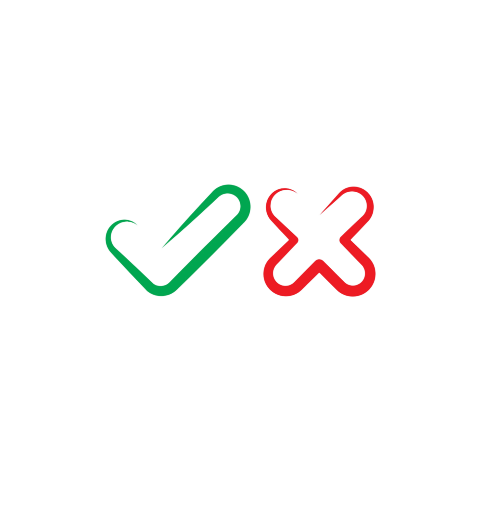 بيع المحرم بعينه كـ بيع الخمر.
شخص سمع أن لكل مجتهد اجرًا فصلى الفجر 4 ركعات.
حكم فعل العبادات والعقود الفاسدة
شارك/ي مجموعتك في التوصل الى حُكم العبادات والعقود الفاسدة ، مع ذكر السب !
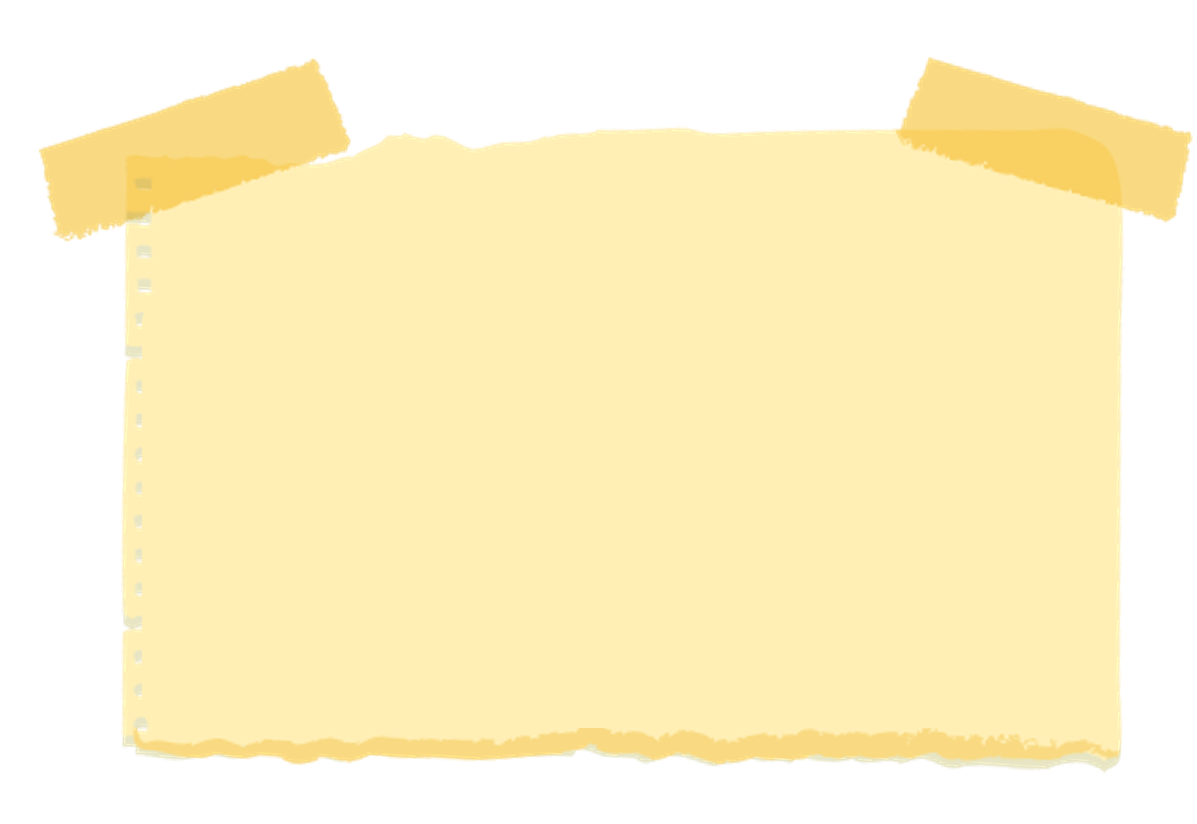 التحريم ، لأن ذلك من تعدي حدود الله، واتخاذ آياته هزوا ولأن النبي صلى الله عليه وسلم انكر لمن اشترطوا شروطًا ليست في كتاب الله.
فعن عائشة رضي الله عنها قالت: قال رسول الله صلى الله عليه وسلم: "ما بال رجال يشترطون شروطًا ليست في كتاب الله، ما كان من شرط ليس في  كتاب الله فهو باطل" .
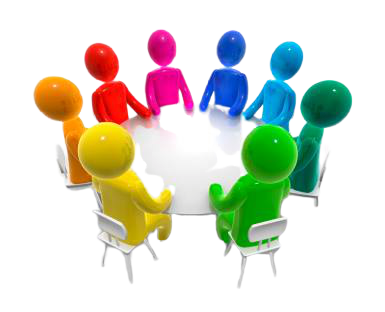 عصف ذهني
الفرق بين الباطل والفاسد
الباطل والفاسد عند جمهور الفقهاء والأصوليين معناهما واحد؛ إلا في موضعين ، تعرف/ي عليهما من خلال استراتيجية السبب والنتيجة:
احرام باطل.
احرام فاسد.
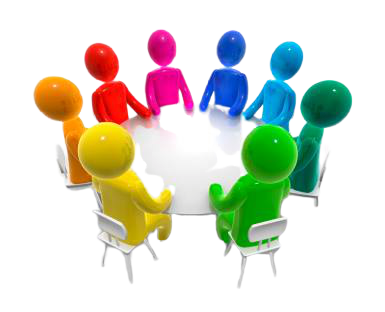 نكاح باطل.
نكاح فاسد.
السبب والنتيجة
الفرق بين الباطل والفاسد
الباطل والفاسد عند جمهور الفقهاء والأصوليين معناهما واحد؛ إلا في موضعين ، تعرف عليهما من خلال استراتيجية السبب والنتيجة:
النكاح الباطل والفاسد
الاحرام الباطل والفاسد
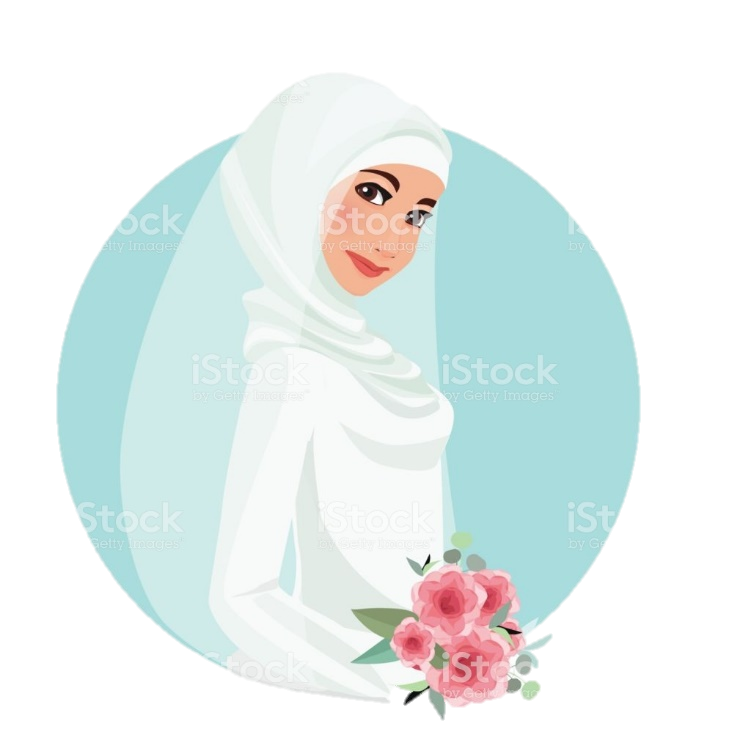 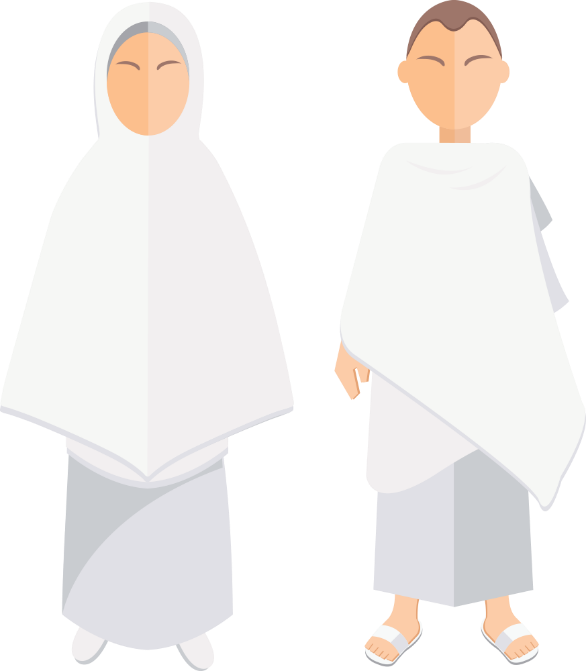 نكاح الأرملة قبل تمام عدتها
ما ارتد فيه المُحرِم عن الإسلام.
النكاح بدون ولي.
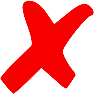 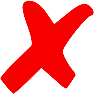 ما وطىء فيه المحرم قبل التحلل الأول
مثلث التقييم الذاتي
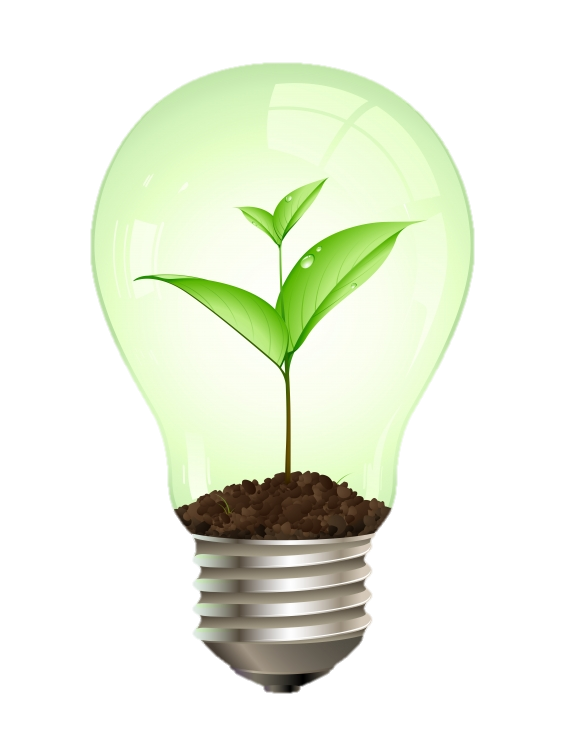 املئ/ي مثلث التقييم الذاتي
مثلث التقييم الذاتي
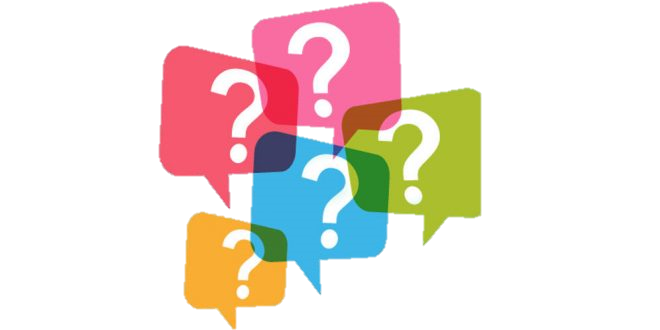 تدريس تبادلي (وضع أسئلة).
بارك الله فيكم ابنائي الطلاب ، بناتي الطالبات ..
ووفقكم لما يُحب ويرضى
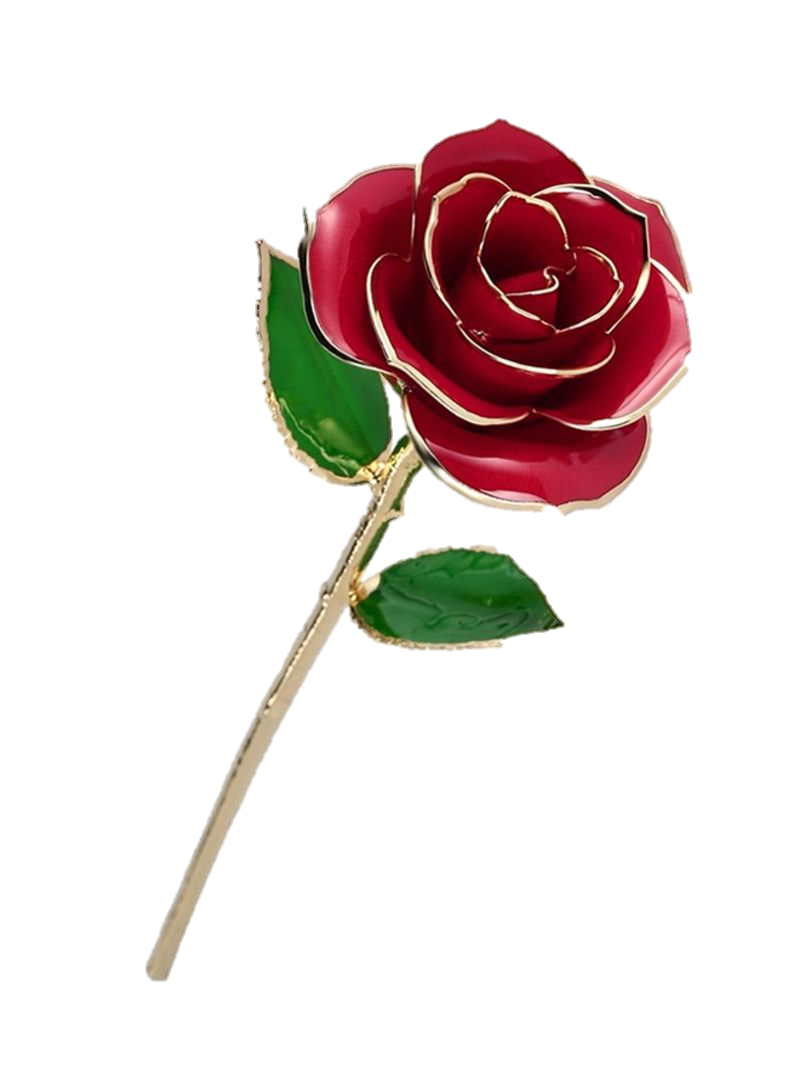 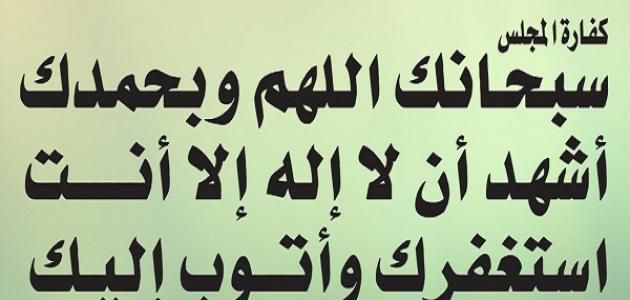 للمزيد من العروض
 Sukadesign
+966 564378627
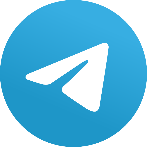